Романская и готическая архитектура
Работа выполнена учителем изобразительного искусства  
МБОУ СОШ № 100 г. Самара
 Данченко  Ларисой Николаевной.
Романская архитектура:
Возникла в ХI-XII вв.
Романский – от латинского «romanus» - римский.
Продолжательница римских строительных традиций.
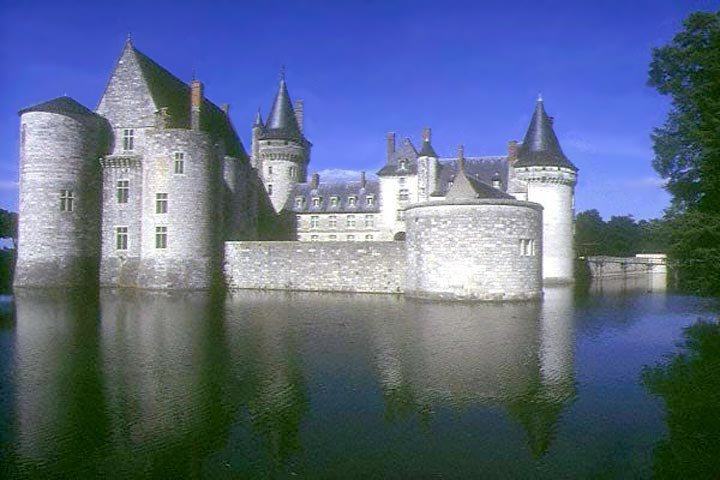 Тяжела и сурова.
Замок Сюлли, строители неизвестны. X-XIвв., Франция
Основные элементы романской архитектуры
Свод
Арка
2
3
4
1
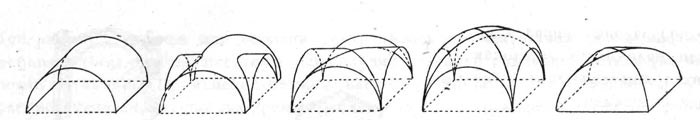 5
Типы сводов:
1 – цилиндрический
2 – цилиндрический на распалубках
3 – крестовый
4 – крестовый на нервюрах
5 – сомкнутый
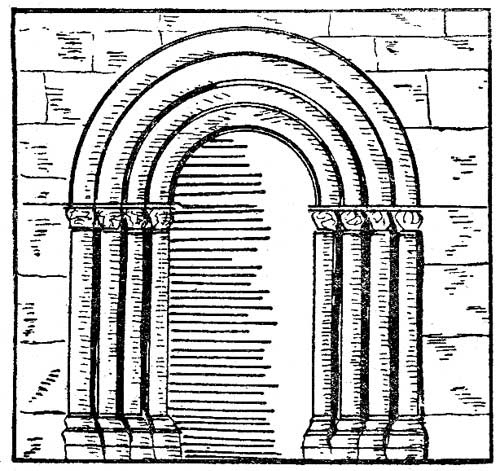 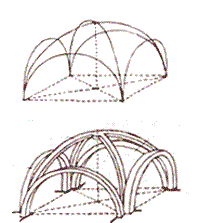 Архитектура романского стиля отличалась 
оборонительным крепостным характером:
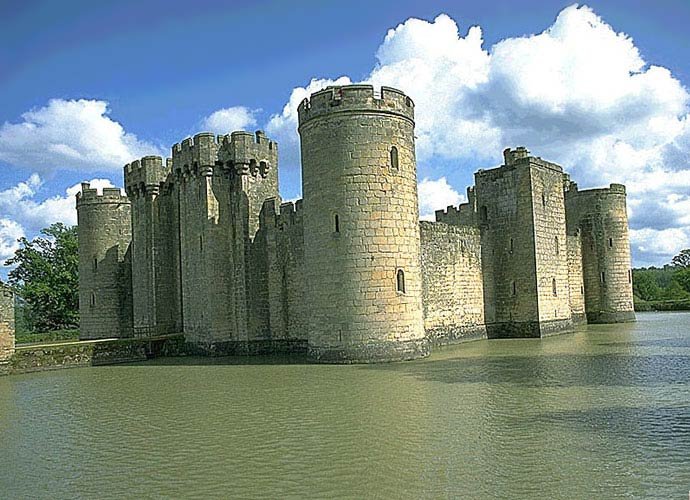 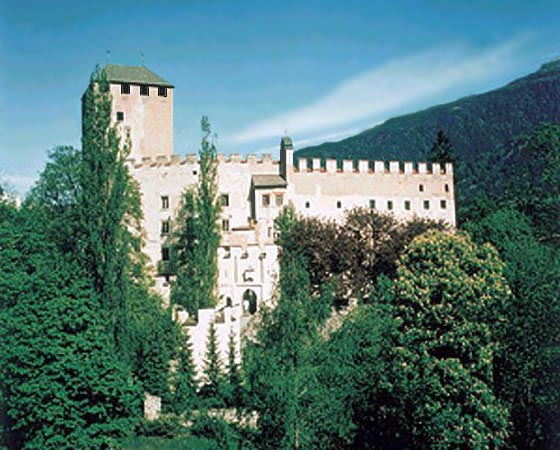 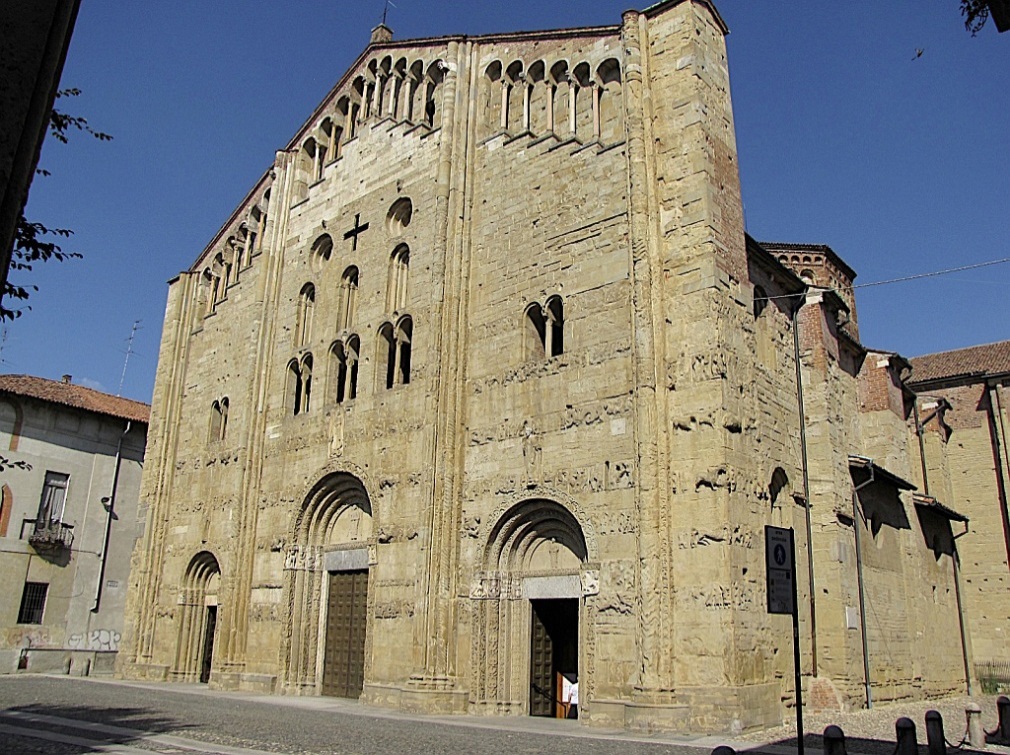 Австрия, замок Брук, XIII век
Большая базилика святого архангела Михаила, 
Италия, XII век
Важный элемент романской архитектуры – это колонна.
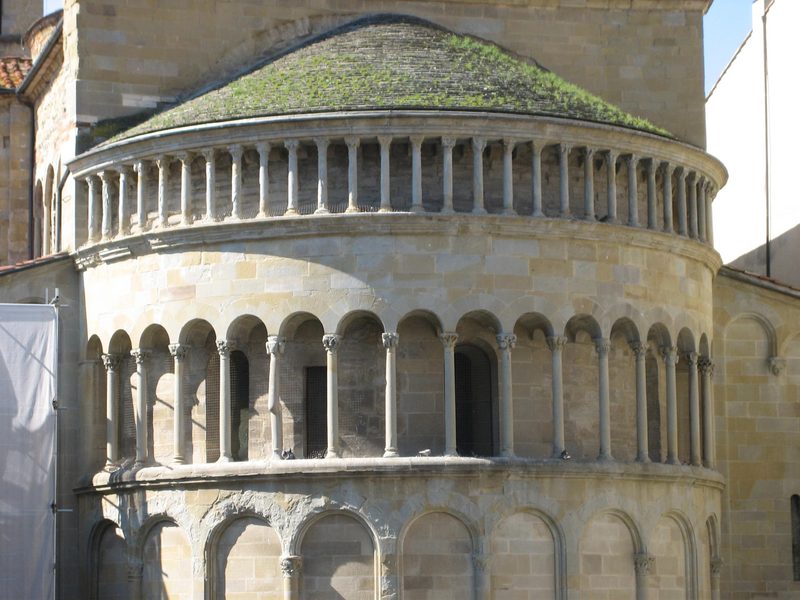 Готическая архитектура:
Возникла в XII-XV вв.
Сам термин «готика» возник в Новое время как презрительное
обозначение всего привнесённого в европейское искусство
варварами-готами.
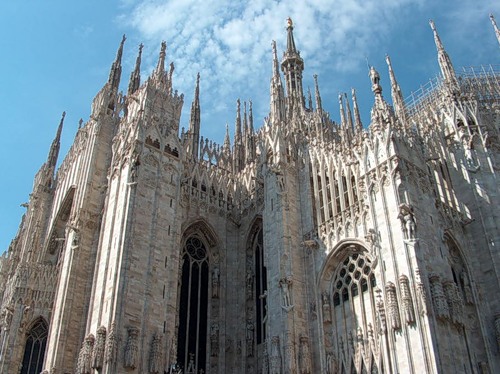 Устремлена ввысь, 
ажурна и легка.
Основной элемент готической 
архитектуры – ребристый свод.
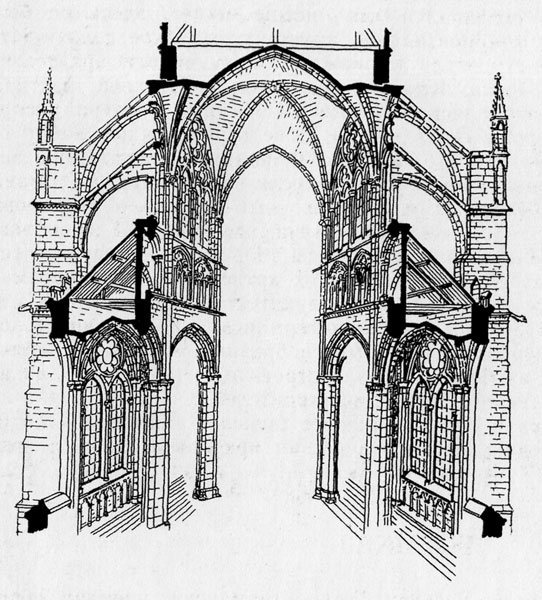 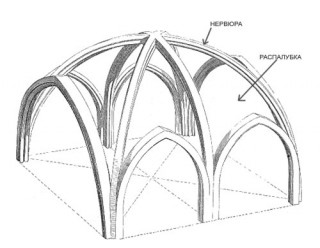 Главная черта готического стиля – устремленность ввысь.
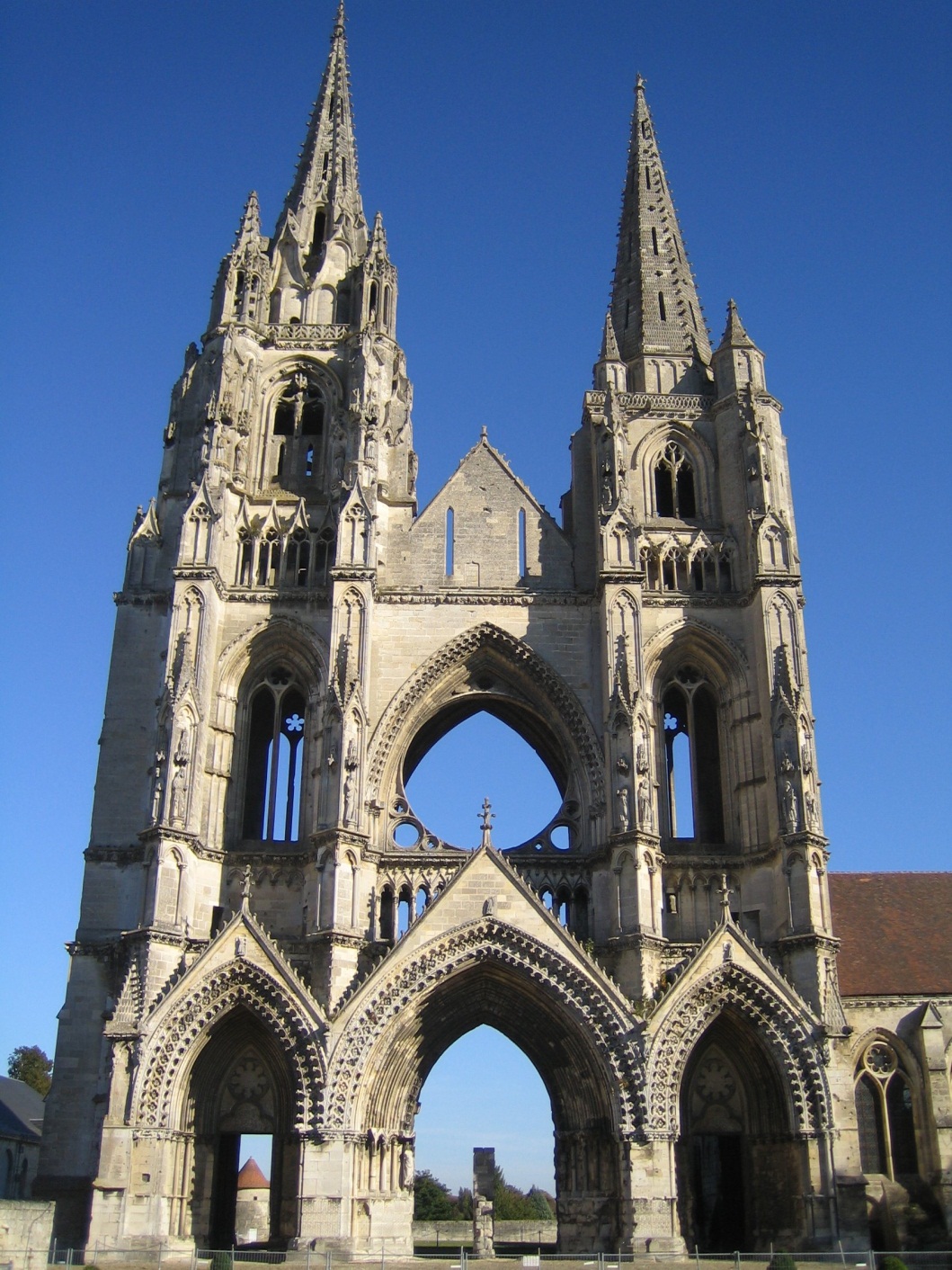 Портал аббатства 
Сен-Жан де Винь, Суассон.
XII век.
Витраж – неотъемлемая часть готической архитектуры.
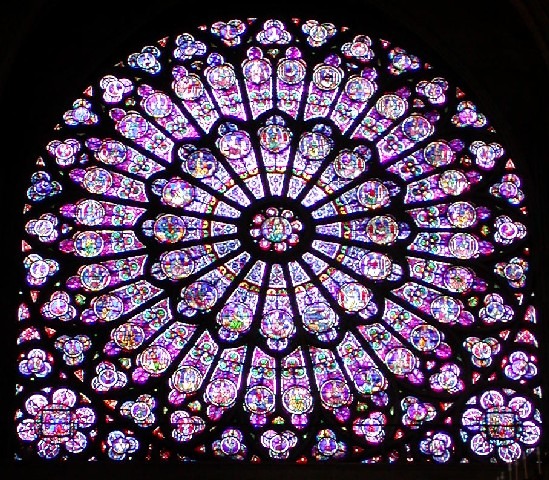 Определяющие типы готических сооружений – это
собор и ратуша
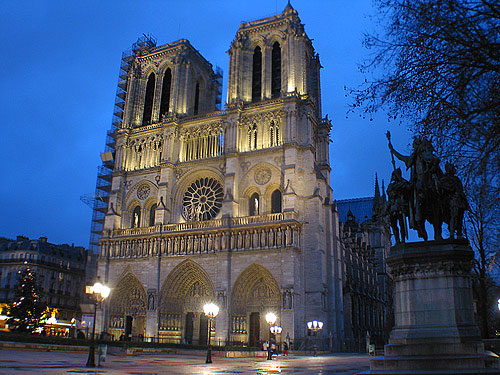 Собор Парижской Богоматери, Париж, XII-XIV вв.
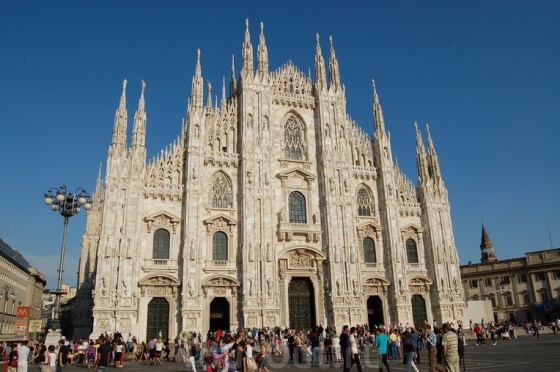 Кафедральный собор, Милан, XIV век.